Elementi Costruttivi_2024-25
Laboratorio Costruzione dell’Architettura 1
Corso di ELEMENTI COSTRUTTIVI
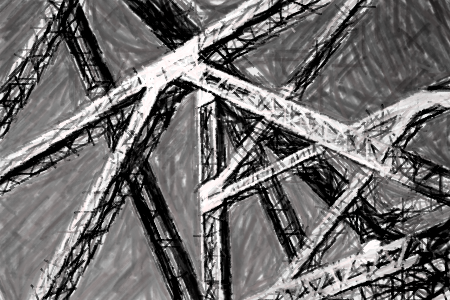 LAVORARE PER ELEMENTI LINEARI
Elementi Costruttivi_2024-25
Laboratorio Costruzione dell’Architettura 1
Corso di ELEMENTI COSTRUTTIVI
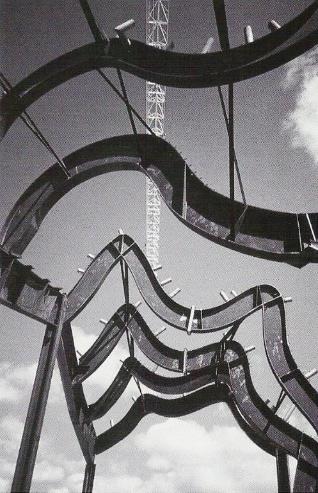 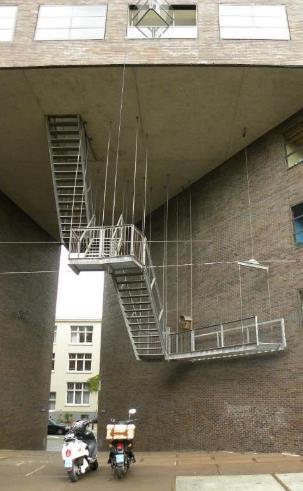 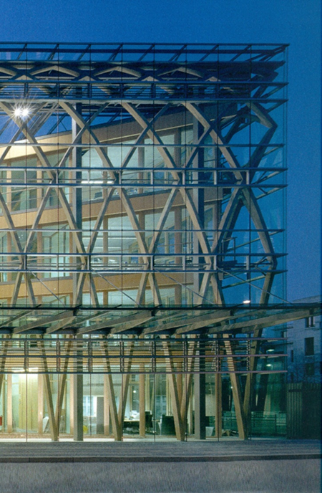 LAVORARE PER ELEMENTI LINEARI
Elementi Costruttivi_2024-25
PILASTRI & PILASTRI
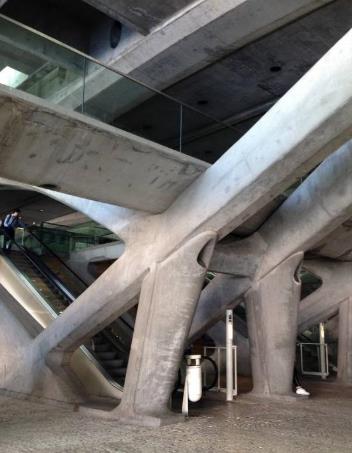 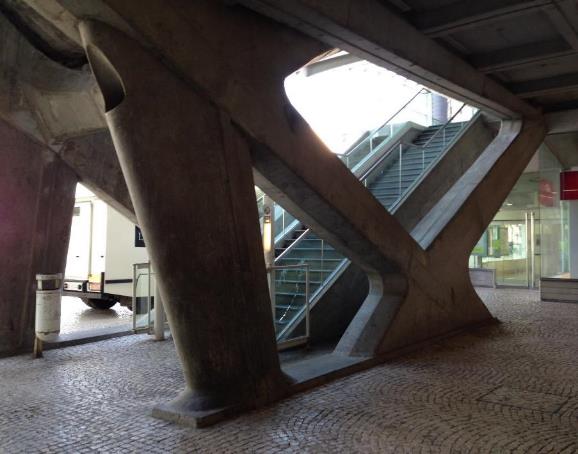 Elementi Costruttivi_2024-25
PROCEDIMENTI COSTRUTTIVI
A SECCO
A CONCREZIONE
legno
calcestruzzo
Modalità di unione
Modalità di unione
metalli
Giungi bagnati
Collegamenti meccanici
compositi
vetro
[def]
ACCOPPIABILITA’
Capacità del componente di correlarsi fisicamente ad altri componenti dello stesso tipo per dar luogo a ET complessi o a UT (accoppiabilità interna)  o all’intero organismo edilizio (accoppiabilità esterna)
Elementi Costruttivi_2024-25
SCHELETRO PORTANTE_legno
sistema STAV
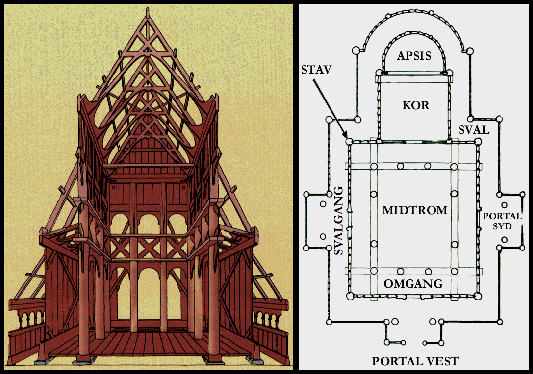 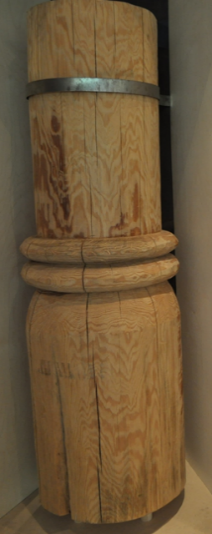 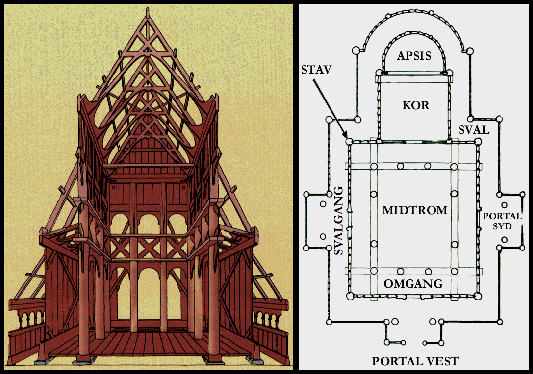 Elementi Costruttivi_2024-25
SCHELETRO PORTANTE_legno
sistema STAV
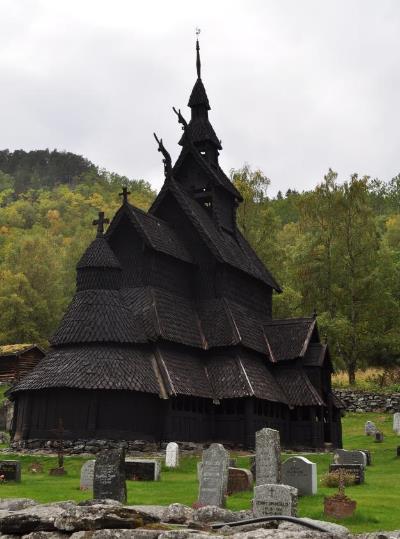 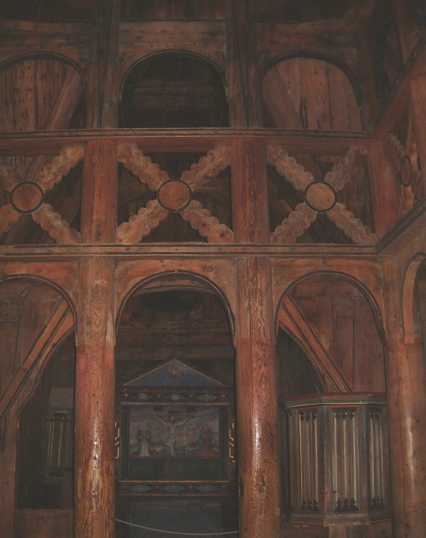 Elementi Costruttivi_2024-25
SCHELETRO PORTANTE_legno
sistemi intelaiati
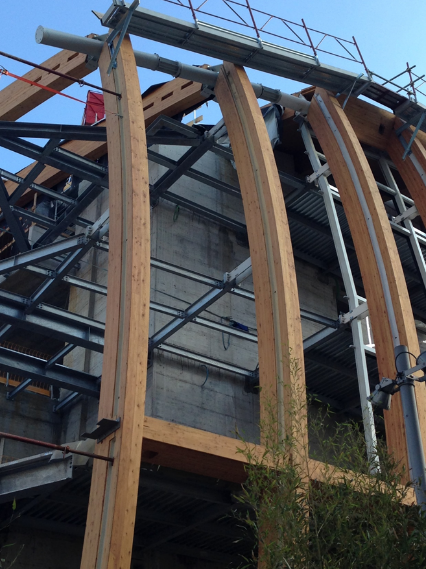 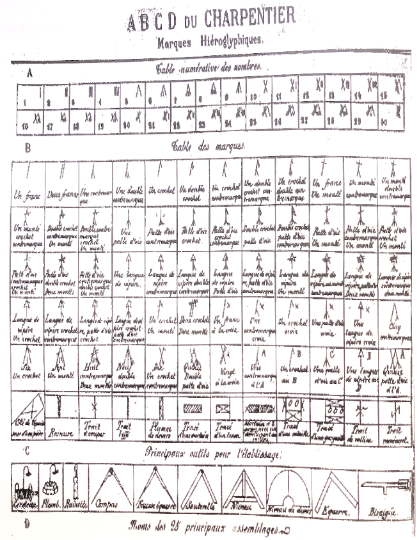 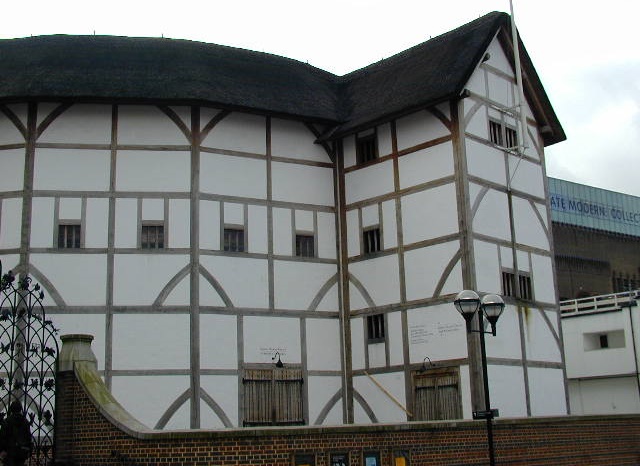 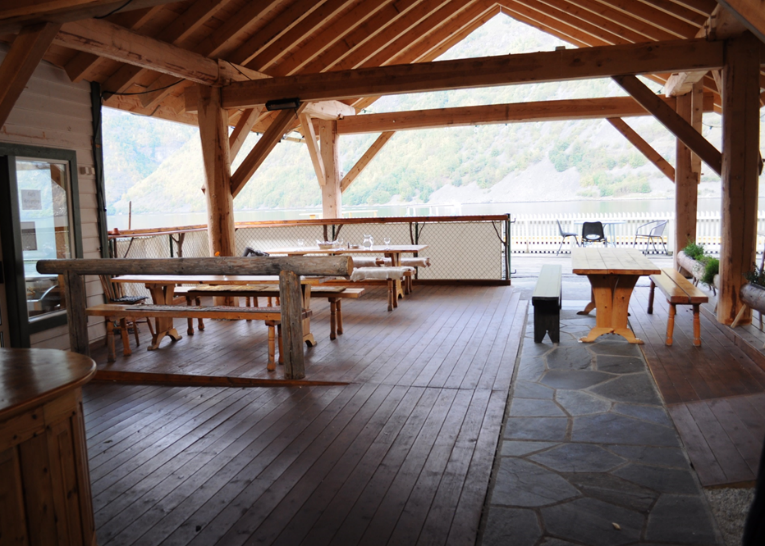 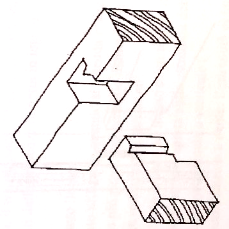 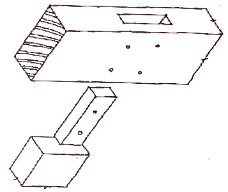 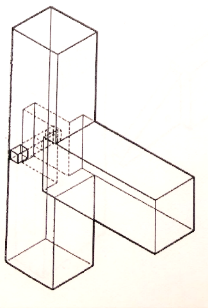 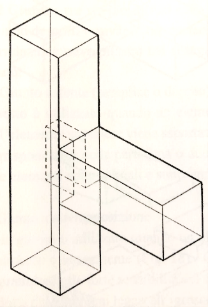 Elementi Costruttivi_2024-25
SCHELETRO PORTANTE_legno
sistemi intelaiati
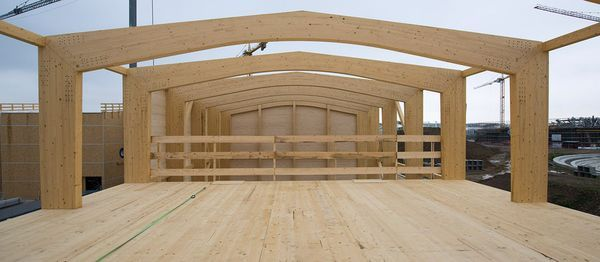 legno massello
KVH (legno massello giuntato a pettine)
legno lamellare
CLT – Cross Laminated Timber ( es. Xlam)
LVL – Laminated Veneer Lumber (impiallicciato)
GIUNTI MECCANICI
GIUNTI INCOLLATI
Compensato (strutturale)
OSB – Oriented Strand Board (legati a colla)
Elementi Costruttivi_2024-25
SCHELETRO PORTANTE_legno
sistemi intelaiati
Elementi composti  - sistemi a maglie triangolari; elementi gemelli
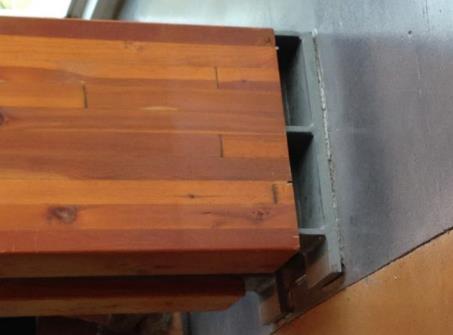 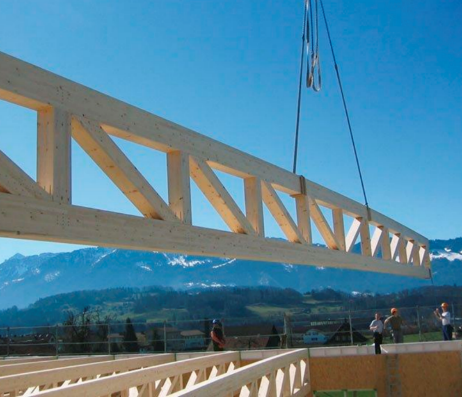 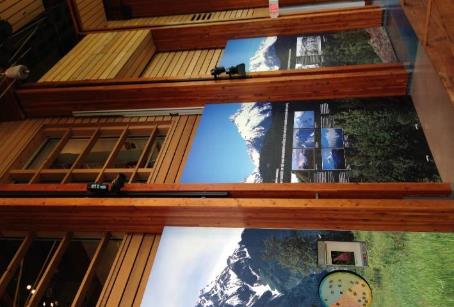 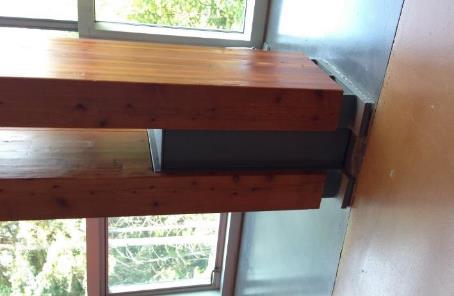 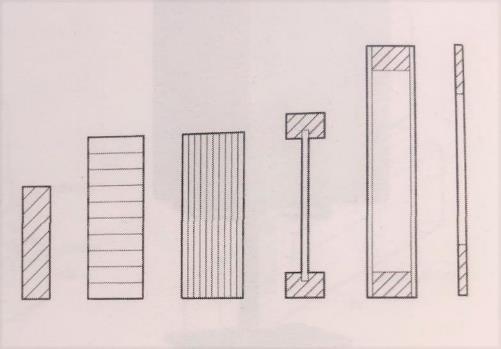 Elementi Costruttivi_2024-25
SCHELETRO PORTANTE_acciaio
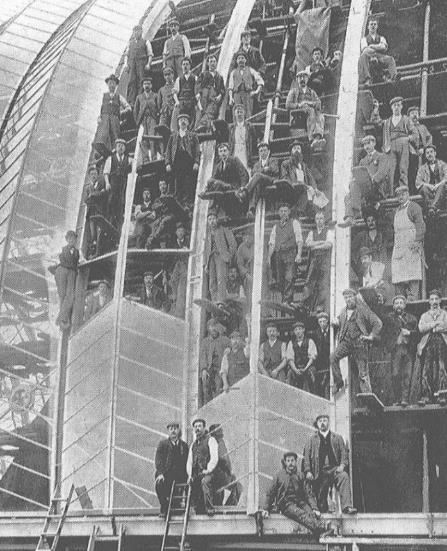 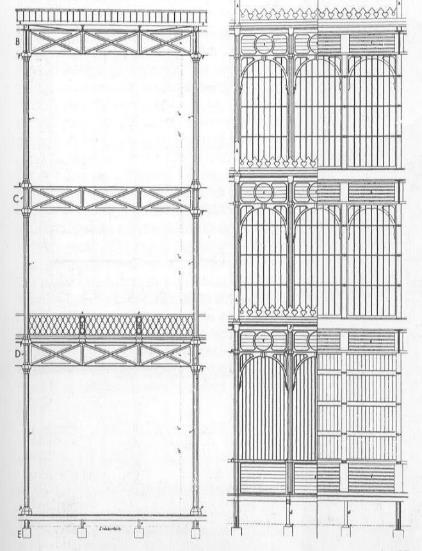 Londra, Crystal Palace - 1855
Elementi Costruttivi_2024-25
SCHELETRO PORTANTE_acciaio
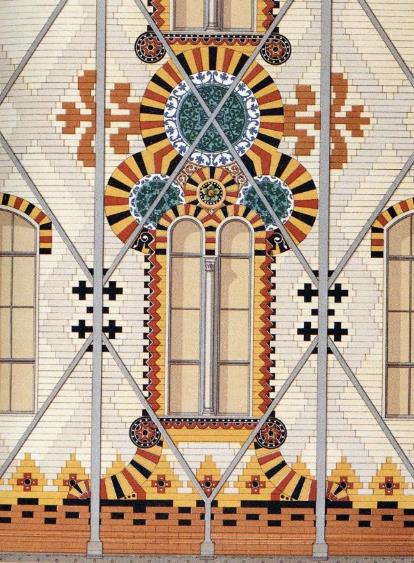 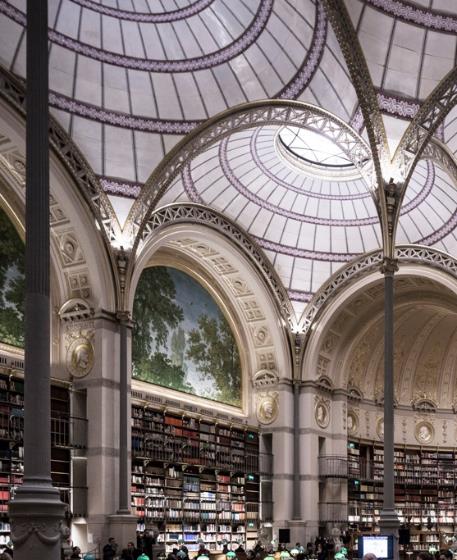 Parigi,  Bibliothèque Nationale 
de France - 1854
Noiselle sur Marne,  fabbrica cioccolatoi Meinier- 1872
Elementi Costruttivi_2024-25
SCHELETRO PORTANTE_acciaio
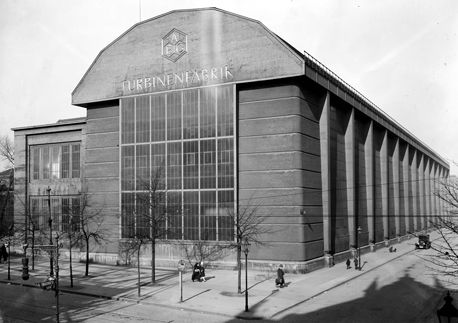 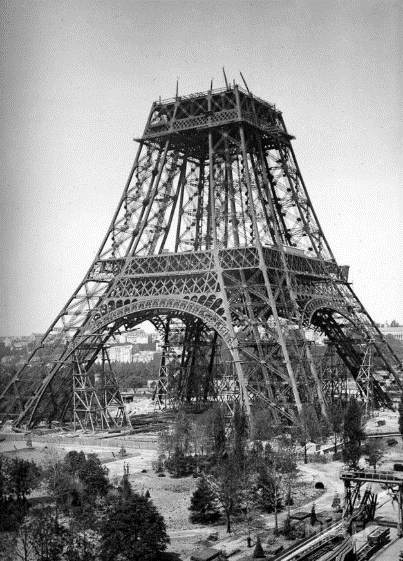 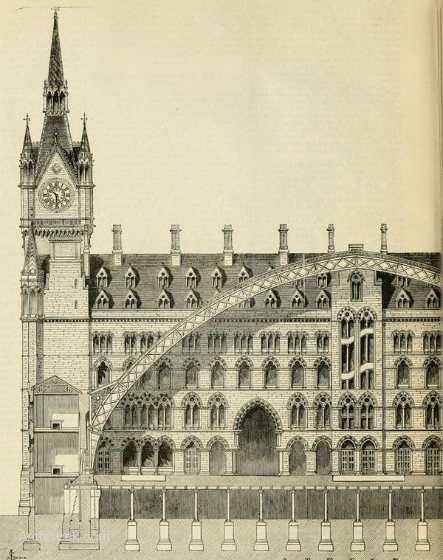 Berlino, AEG - 1909
Londra, St. Pancras station, 1868
Parigi, Tour Eiffel, 1889
Elementi Costruttivi_2024-25
SCHELETRO PORTANTE_acciaio
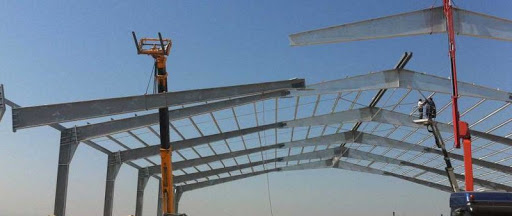 chiodi
viti
bulloni
bulloni alta resistenza
saldature
profili laminati a caldo
profili laminati a freddo
tubi
piastre
GIUNTI MECCANICI
lamiere grecate e nervate
Elementi Costruttivi_2024-25
SCHELETRO PORTANTE_acciaio
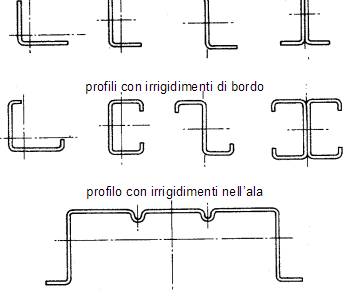 profili a caldo
profili a freddo
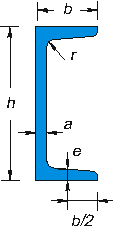 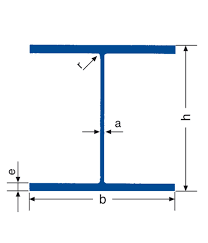 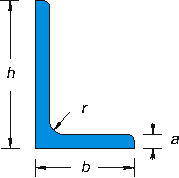 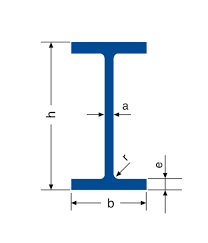 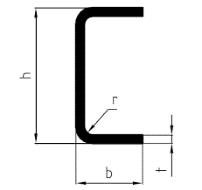 Elementi Costruttivi_2024-25
SCHELETRO PORTANTE_acciaio
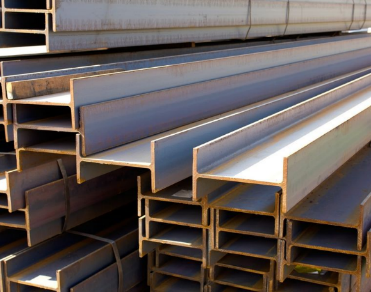 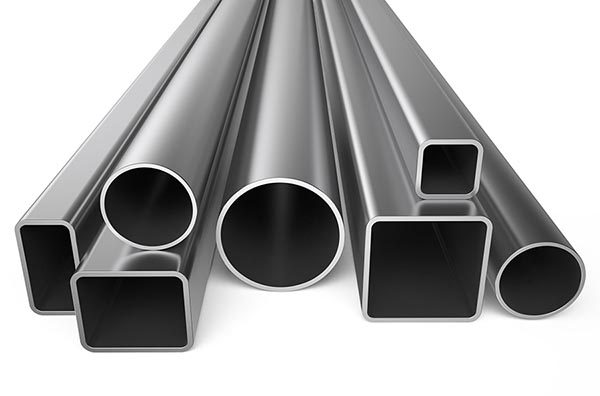 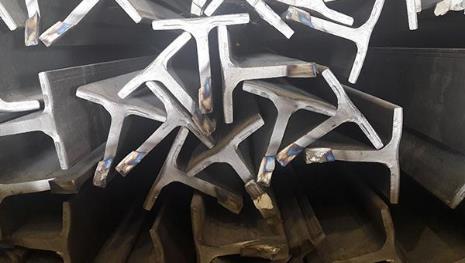 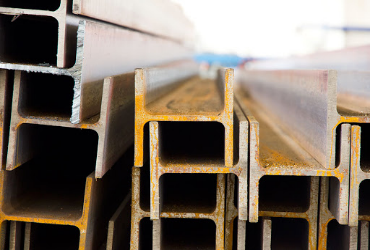 Elementi Costruttivi_2024-25
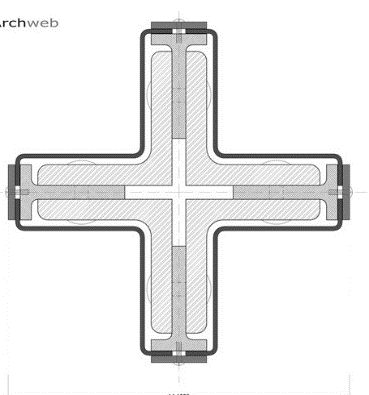 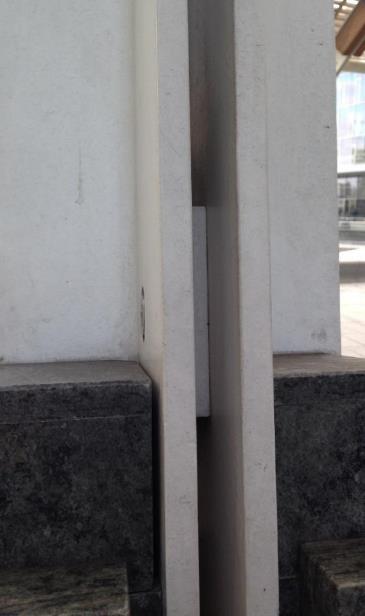 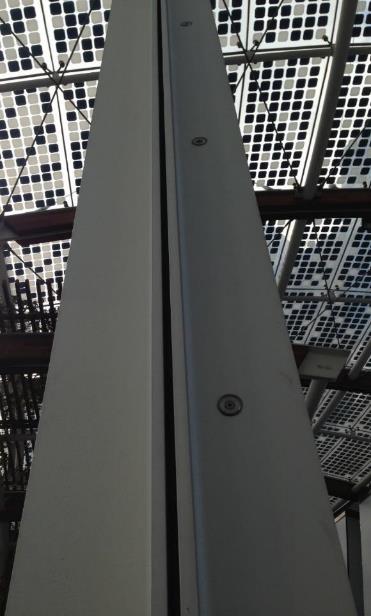 sistemi intelaiati
PILASTRI
H
Profili semplici
buona resistenza agli sforzi di flessione e minore sensibilità a fenomeni di instabilità laterale per snellezza (dimensionamento basato sul momento di inerzia minore o con raggi di inerzia uguali in due/tutte le direzioni)
Profili gemelli
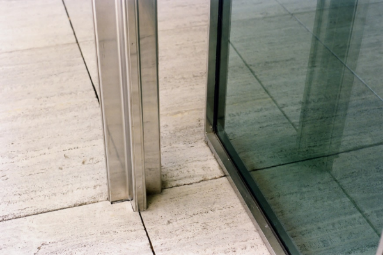 Profili gemelli
Profili gemelli
Elementi Costruttivi_2024-25
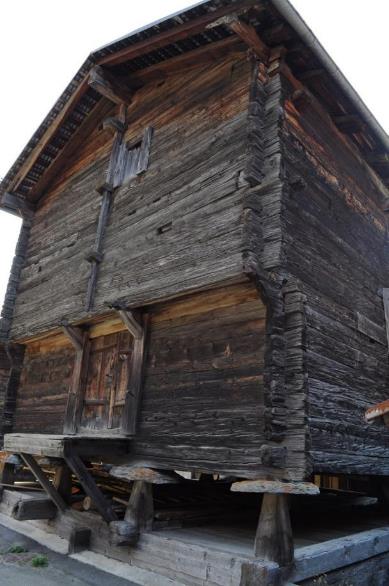 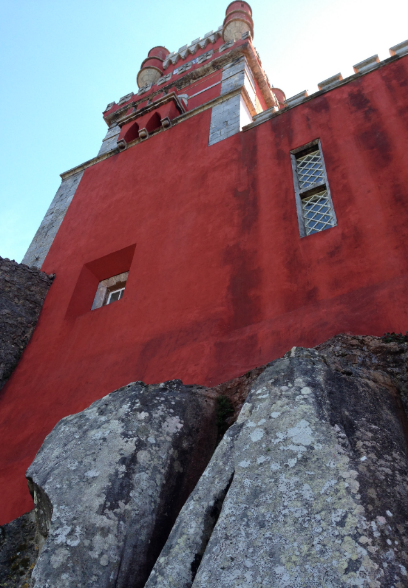 Elementi Costruttivi_2024-25
CLASSIFICAZIONE DEL SISTEMA TECNOLOGICO
STRUTTURE
U.T. Fondazione – Elevazione - Contenimento
Classe elementi tecnici
FONDAZIONI DIRETTE
FONDAZIONI INDIRETTE
puntuali
lineari
piane
puntuali
lineari
piane
plinto
trave rovescia
platea
plinto
platea
trave rovescia
su pali
infissi
trivellati
schema
elemento tecnico
idrauliche
Elementi Costruttivi_2024-25
FONDAZIONI DIRETTE DISCONTINUE_PLINTI
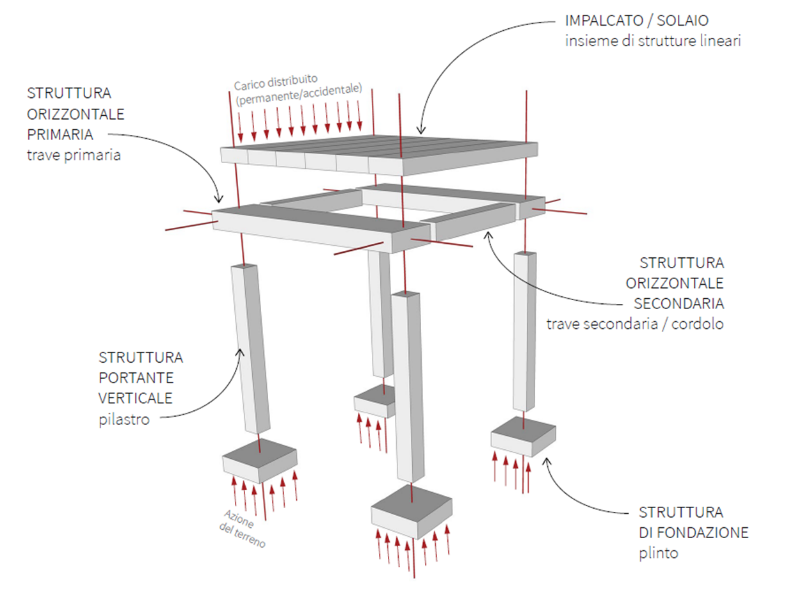 Elementi Costruttivi_2024-25
FONDAZIONI DIRETTE DISCONTINUE_PLINTI
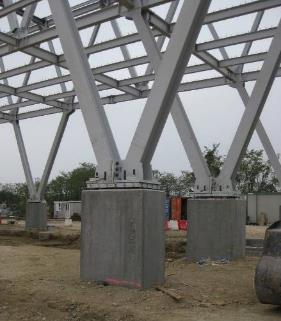 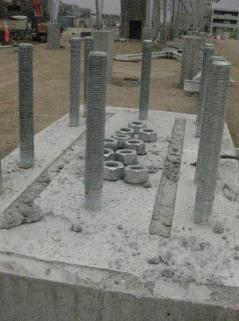 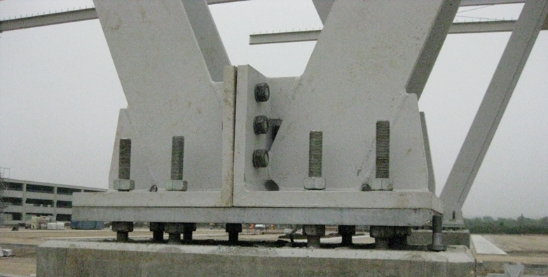 Elementi Costruttivi_2024-25
FONDAZIONI DIRETTE DISCONTINUE_PLINTI
Forma in elevazione
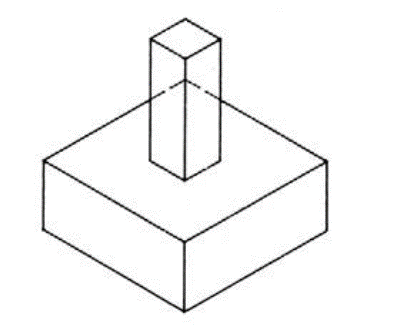 a
parallelepipedo (a spessore uniforme o  variabile) (a)
tronco-piramidale (b)
Forma ideale 
tronco-conica o tronco–piramidale
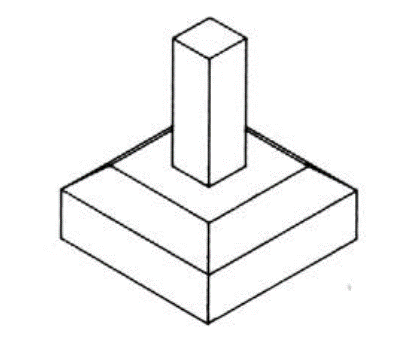 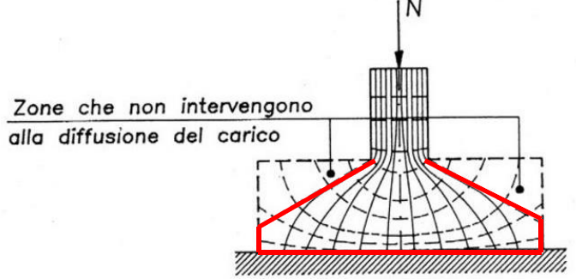 b
Zone che non partecipano alla diffusione del carico
Elementi Costruttivi_2024-25
FONDAZIONI DIRETTE DISCONTINUE_PLINTI
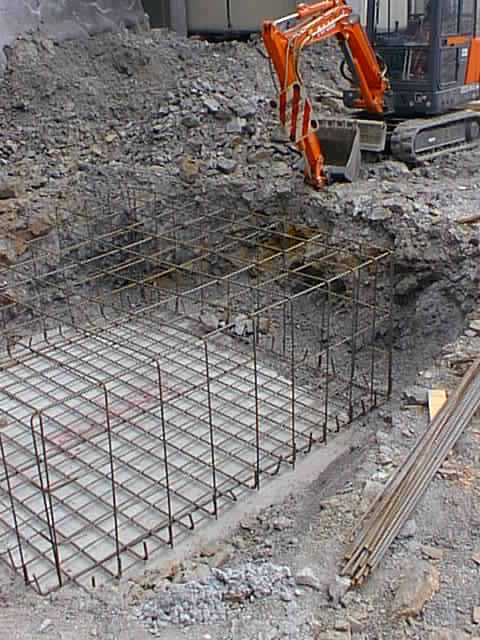 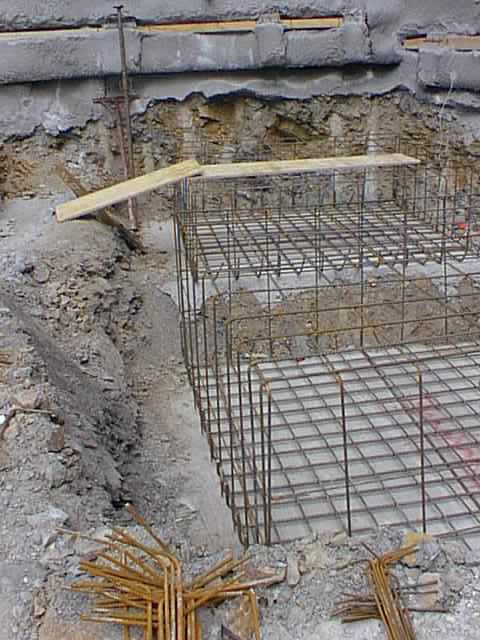 ARCHITETTURA TECNICA_aa 2023-24
FONDAZIONI DIRETTE DISCONTINUE_PLINTI
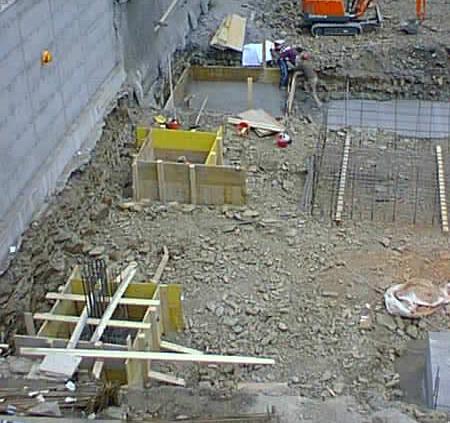 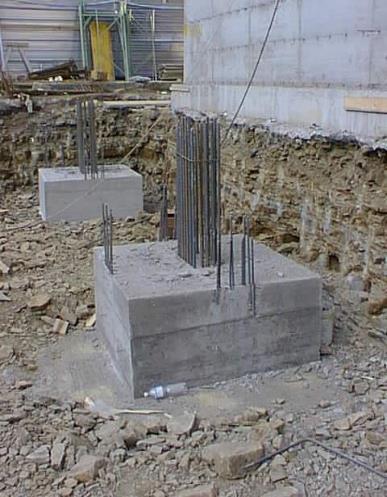 Elementi Costruttivi_2024-25
FONDAZIONI DIRETTE CONTINUE_CORDOLI, PLATEE
SCHEMA FUNZIONAMENTO TRAVE APPOGGIATA (trave di solaio; trave di scheletro portante)
Carico uniformemente distribuito: deriva dall’utilizzo
Carico concentrato: reazioni vincolari
Reazione vincolare          Reazione vincolare
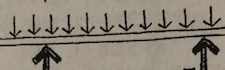 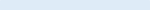 SCHEMA DI FUNZIONAMENTO TRAVE ROVESCIA (trave di fondazione)
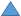 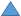 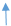 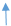 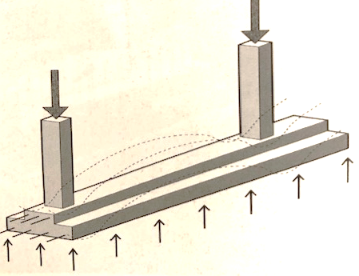 Carico uniformemente distribuito: reazione del terreno
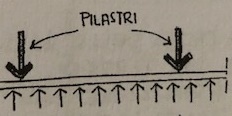 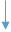 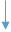 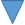 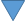 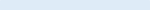 Carico concentrato: trasferito dai pilastri
Elementi Costruttivi_2024-25
FONDAZIONI DIRETTE CONTINUE_TRAVI ROVESCE
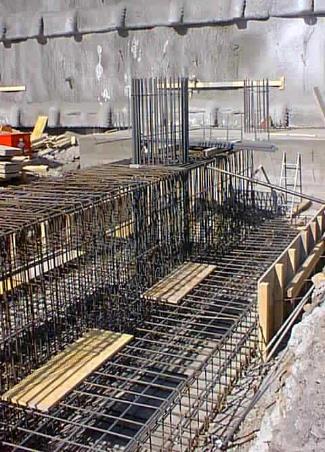 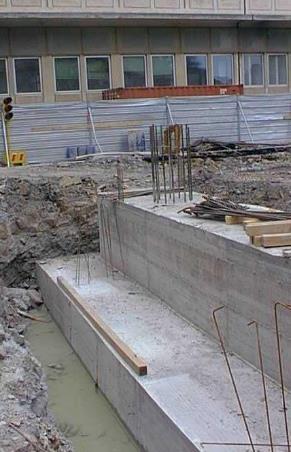 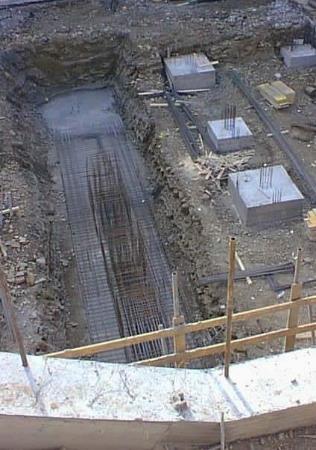